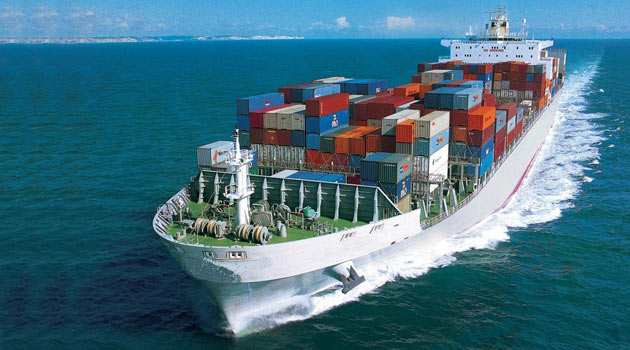 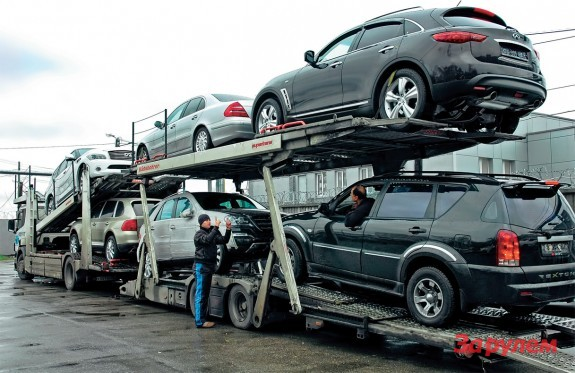 Экспортные операции
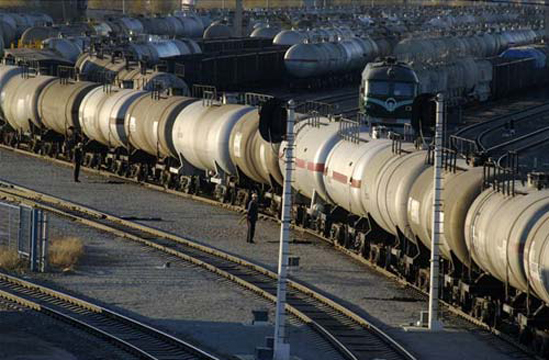 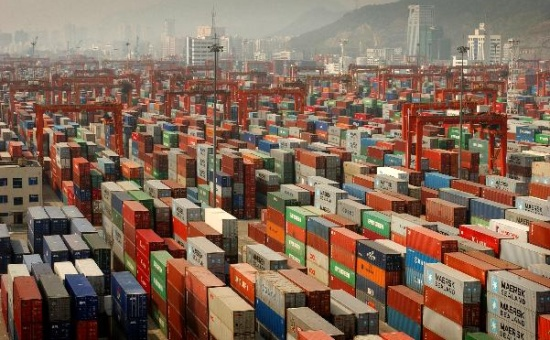 Экспортные операции

Курс: международный бизнес
Определение экспорта
Экспорт - деятельность, связанная с продажей и вывозом за границу товаров для передачи их в собственность иностранному контрагенту 
Экспорт - вывоз товара, работ, услуг, результатов интеллектуальной деятельности, в том числе исключительных прав на них, с таможенной территории Российской Федерации за границу без обязательства об обратном ввозе.  
(Фед. Закон «О государственном регулировании внешнеторговой деятельности» )
Экспорт - совершение действий, направленных на вывоз товаров с таможенной территории таможенного союза любым способом, включая пересылку в международных почтовых отправлениях, использование трубопроводного транспорта и линий электропередачи, до фактического пересечения таможенной границы.
(Таможенный кодекс таможенного союза)
Методы проведения экспортных операций
Прямые
Косвенные
-поставка заранее определенных (согласованных) видов продукции, ориентированной на специфические требования и запросы конкретного иностранного потребителя (или группы потребителей); 
-носят целенаправленный характер, осуществляются на основе предварительно получаемых поставщиком заказов или заранее согласованных поставок, преимущественно при отгрузках сложного и комплектного оборудования;
-образуют между фирмами тесные и устойчивые кооперационные связи, которые могут начинаться на стадии научно-исследовательских и проектных работ.
-операции, связанные с куплей-продажей товаров, выполняемые по поручению производителя-экспортера независимым от него торговым посредником на основе заключаемого между ними соглашения или отдельного поручения
-реализация второстепенных видов продукции, а также на отдаленных, труднодоступных, слабоизученных и небольших рынках, при продвижении новых товаров, отсутствии в странах-импортерах собственной сбытовой сети и в тех случаях, когда ввоз в страну определенных товаров монополизирован крупными торгово-посредническими фирмами.
Косвенные методы
Предполагает, покупку и продажу товаров через торгово-посредническое звено на основе заключения специального договора (соглашения) с торговым посредником, предусматривающего выполнение последним определенных обязательств в связи с реализацией товара продавца.
Посредничество - операция между созданием продукции и доведением ее до потребления.
Операции по перепродаже
I.
товар
товар
Экспортер
Торговый посредник
Конечный покупатель
оплата
оплата
Зарубежный рынок
II.
товар
товар
Экспортер
Торговый посредник (торговец по договору)
Конечный покупатель
оплата
оплата
Определенный в договоре зарубежный рынок
Комиссионные операции
товар
товар
Комитент
Третье лицо
Комиссионер
оплата
договор комиссии
Комиссионер не покупает товары комитента, а лишь совершает сделки по купле-продаже товаров за счет комитента, т.е. последний остается собственником товара до его передачи в распоряжение конечного покупателя.
Риск случайной гибели и случайного повреждения таких товаров при отсутствии иной договоренности сторон лежит на комитенте, но  Комиссионер, однако, обязан принимать все меры к обеспечению сохранности вверенных ему товаров и отвечать за их утрату или повреждение, если это произойдет по его вине.
Агентские операции
Конечный покупатель
товар
Принципал
Агент
товар
Конечный покупатель
агентское соглашение
Конечный покупатель
Агент не состоит в трудовых отношениях с принципалом и может осуществлять свою деятельность самостоятельно за определенное вознаграждение. 
Агент действует лишь как представитель принципала в рамках ответственности, возложенной на него агентским соглашением.
Брокерские операции
товар
Клиент (экспортер)
Клиент (покупатель)
Брокер
оплата
Брокер никогда не является стороной в договоре, а выступает исключительно с целью сведения сторон, которые берут на себя обязательства по сделке, заключенной при посредстве брокера. Брокер не является представителем, он не состоит в договорных отношениях, ни с одной из сторон и действует на основе отдельных поручений.
Спасибо за внимание!